Педагогический дебют – 2019Проектирование индивидуального образовательного маршрута (ИОМ) обучающегосяКонкурсное испытание “У меня это хорошо получается”
Коровникова 
Диана Сергеевна,
учитель музыки 
МОУ Константиновская СШ

г. Тутаев
А с чего всё начиналось?
Идея
Область одаренности
Развитие индивидуального
образовательного 
маршрута обучающегося
Планирование работы на 2 года
Диагностика
.
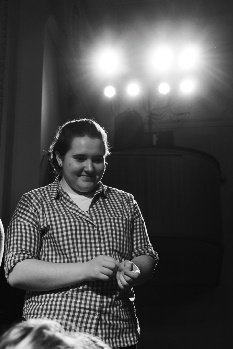 Юлия
Участие в фестивалях, конкурсах команд КВН
Планируемые результаты
Критериальная база оценки развития компетенций
Цель
Создание необходимых условий для реализации творческих способностей подростков посредством игры КВН (“Клуб веселых и находчивых”)
Задачи
поддерживать высокую учебную мотивацию обучающихся;
поощрять их активность и самостоятельность, расширять возможности обучения и самообучения;
развивать навыки рефлексивной и оценочной деятельности обучающихся;
формировать умение учиться - ставить цели, планировать и организовывать собственную деятельность;
содействовать индивидуализации воспитания и образования обучающихся;
закладывать дополнительные предпосылки и возможности для успешной социализации.
Диагностика и область одаренности
Методика “Профиль” по Г.В. Резапкиной
Диагностика и область одаренности
Методика экспертных оценок по определению одаренных детей по А.А. Лосевой
Индивидуальный образовательный маршрут Папиной Юлии, 9б класс
Планируемые результаты
Критериальная база развития оценки компетенций обучающихся
Участие в фестивалях, конкурсах команд КВН
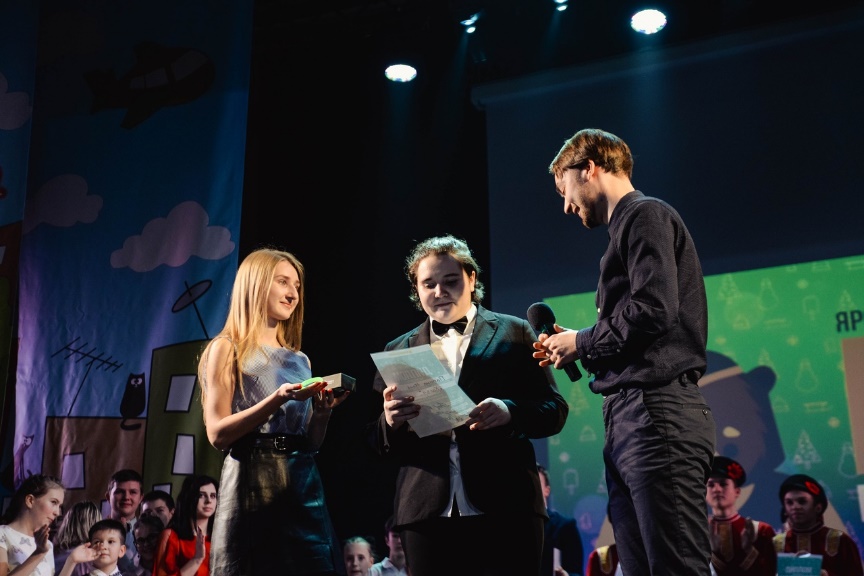 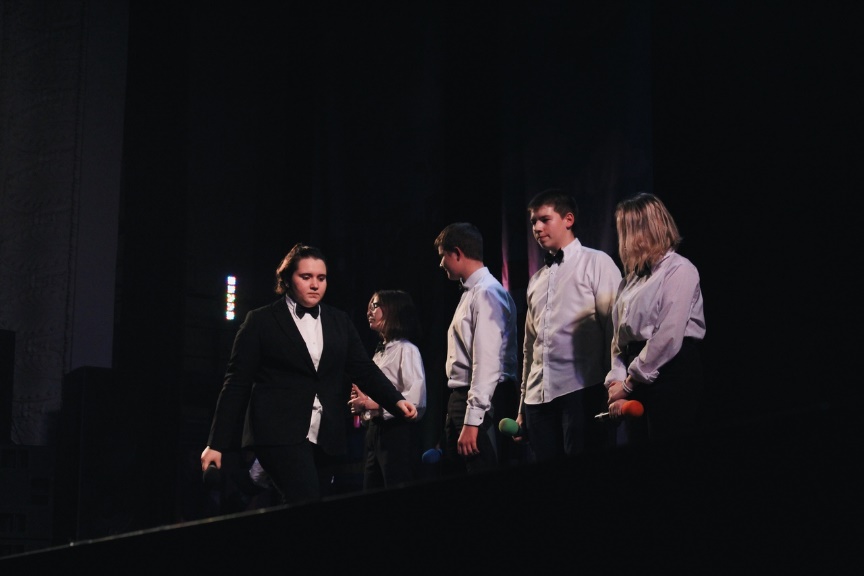 Продолжите шутку…
Выбегает 1 человек – Раскладушки – нескладушки…
2 человек подхватывает – У тебя в трусах подушки из натуральной верблюжьей шерсти, 100% хлопка.
Ивановский текстиль, приходите с 7 утра до 7 вечера.
Юля: Это Андрей – он Константин нашей команды.
Андрей: Да, я Константин. В мою честь назвали наш поселок.
(отбивка)
Юля: Я думаю, вы понимаете масштаб проблемы…
-Выйду ночью в поле с конем
-Ой. Да с конем
-На колбасный цех мы пойдем
-Мы пойдем
-Мы придем вдвоем,
А вернется конь один
(дальше текстом проговаривает) - Все потому, что меня заинтересовал процесс приготовления колбасы.
А у нас в поселке на катке можно не только кататься, но и асфальт ложить.
Евреи разработали энергосберегающие лампочки. Лампочки тупо не горят.
-А у нас в команде пополнение!
-Знакомьтесь, Уля.
-И это, по-вашему, пополнение?
-Вот Юля, это действительно пополнение.
Главная новость этого часа: На нашем нефтеперерабатывающем заводе появилась новая линейка кремов для загара «Мазут». «Мазут» и никакого солнца не надо.
- От кого пахнет обреченностью и усталостью от жизни?
-Все в порядке, это со мной.